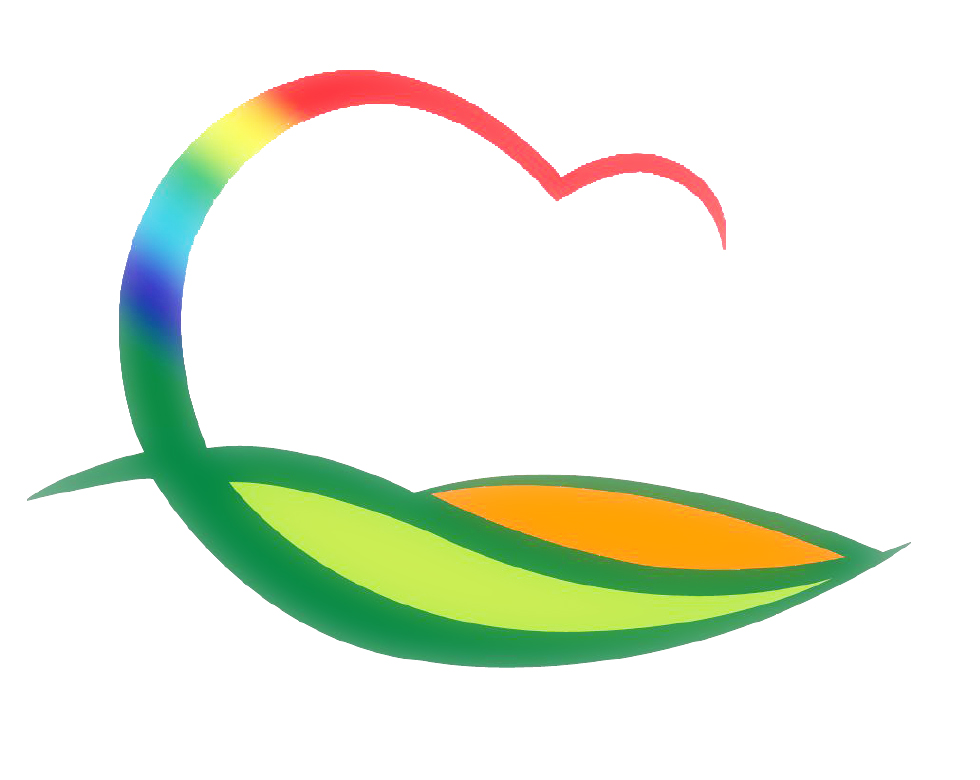 가 족 행 복 과
4-1. 어린이집 교재교구비 지원사업 추진
1.29.(금) / 어린이집 15개소 / 교육기자재 구입 지원
4-2. 2021년 1차 아동복지심의위원회 서면회의
1.29.(금) /  보호대상아동의 보호조치 심의
4-3. 영동군 향토장학금 접수
1.25.(월)~2.16.(화) / 읍 면사무소
2020년도 입학 후 대학교 재학중인 24세이하 100만원 지급
4-4. 영동군민장학금 기탁식
1.25.(월) 11:00 / 군수님실 / 영동농공단지협의회 500만원
1.27.(수) 11:00 / 군수님실 / ㈜지명 1,000만원※ 군수님 하실 일 : 기념촬영